Ta hand om ditt minne
Föreläsning med minneshandledare Petra Karjalainen
Nylands Minneslots
En del av  Minneslots-nätverk, som koordineras av Minnesförbundet
Administreras av Esbo och Grankulla Minnesförening
Finansieras av STEA med Veikkaus intäkter
Samarbetsavtal med:
Vantaan Muistiyhdistys ry
Äldreomsorgen i Ekenäs r.f.
Stöd för de Äldre i Karis och Pojo r.f
Keski-Uudenmaan Muistiyhdistys ry
Lohjan seudun muistiyhdistys
2
22.10.2023
VerksamhetsområdeSvenskspråkigverksamhet
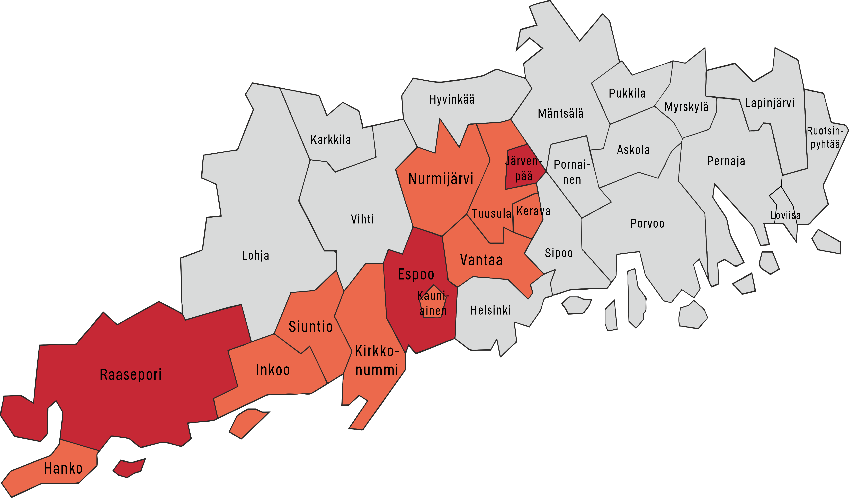 Esbo
Grankulla
Vanda
Kyrkslätt
Sjundeå
Ingå
Raseborg
Hangö
2023
2022
3
22.10.2023
Lågtröskelverksamhet
Nylands Minneslots erbjuder information och stödverksamhet med låg tröskel för minnessjuka och deras anhöriga.
Arbetar för att minnessjuka personer och deras anhöriga kan vara fullständiga deltagare i sin omgivning
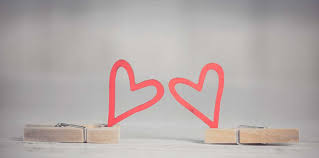 4
22.10.2023
Nylands Minneslots- stöd, information och verksamhet
Minnesträningsgrupper för minnessjuka och stödgrupper för närstående
Öppna minnesträningsgrupper för alla intresserade
Aktivitetsgrupper i form av motion, sång, konst, kultur och handarbete
Minnescafé och föreläsningar
Evenemang
Minneshandledning                                                       
Frivilligverksamhet
Vi lyssnar och för budskapet vidare
Stöder även virtuellt och via telefon
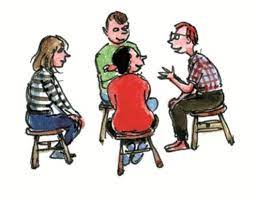 5
22.10.2023
Minnet
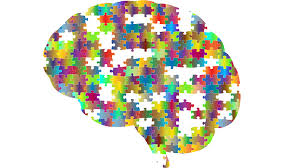 Minnet
Behandlar information
Bor i hjärnan
En händelseserie: man återkallar till minnet och lär sig nytt
En del av personligheten, jag bilden och identiteten
Livshistoria
En förutsättning för att vardagen skall fungera
Allas minne fungerar individuellt
Slits inte av användning- kan tränas
7
22.10.2023
Människan kommer bäst ihåg…
Saker som betyder något
Speciella, unika och konstiga saker
Information som hör ihop med en plats
Kunskaper (att cykla, knyta skosnören, diska, skriva)
Upprepad, tränad kunskap, talang och erfarenheter

Att komma ihåg information kräver alltid koncentration!
            
Men till ett normalt minne hör glömska!
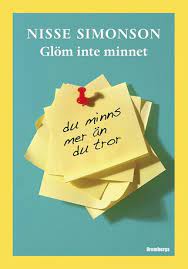 8
22.10.2023
Med åldern…..
Minnesfunktionerna blir långsammare och störs lättare av yttre faktorer
Förmågan att lära sig nya saker försvinner inte, inlärningen kräver bara mera koncentration och repetition
Förändringarna i minnesfunktionerna skall inte störa vardagen märkvärt
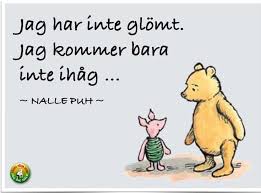 9
22.10.2023
Saker som inverkar på minnet
Fysisk inaktivitet
Trötthet, sömn-problem
Ålder
Bristfällig kost
Alkohol, tobak, droger
Brådska, stress, utmattning
Depression spänning
Uppmärksamhet, motivation
Sjukdom, smärta, mediciner
10
22.10.2023
När behöver man bli orolig?
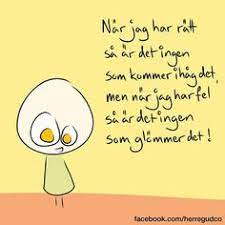 Minnesproblem som stör arbetet eller vardagssysslor
Man glömmer bestämda träffar
Svårt att följa instruktioner
Svårt att hitta ord eller använder opassande ord
Svårt att bestämma sig, lösa problem eller förstå klockan
Svårt att sköta ekonomin
Tappar lätt bort saker, glömmer hur saker används
Personlighetsförändringar, misstänksamhet, rädsla
Initiativförmågan försämras och man drar sig undan
11
22.10.2023
193 000 personer har minnessjukdom i Finland

Av dem över 7000 i arbetsför ålder (under 65 år)

Vanligaste minnessjukdomarna:
Alzheimers sjukdom
Lewykropps sjukdom
Blodkärlsrelaterad minnessjukdom
En minnessjukdom som beror på en degeneration av pann-tinningloben
Tidig diagnostisering viktig!
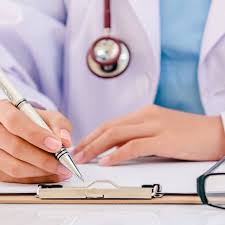 12
22.10.2023
Förutom minnesproblem är de vanligaste symtomen:
Nedsatt vardagsfunktion (t.ex. svårigheter att klä på sig och tvätta sig)
Språklig funktionsnedsättning (t.ex. svårigheter att komma ihåg eller förstå korrekta ord) 
Svårigheter att känna igen (t.ex. att känna igen ansikten eller föremål) 
Nedsatt intellektuell funktion (t.ex. följa instruktioner eller navigera på en främmande plats) 
Minskad initiativ, Depression, apati, Rastlöshet, ångest, Vandrande,
     Vanföreställningar, förvirring, rädslor, Personlighetsförändring och
     Störningar i sömn och vakenrytm
13
22.10.2023
Hur skall vi ta hand om minnet…
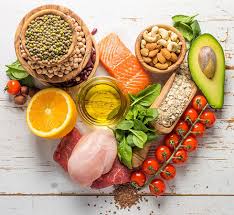 En hälsosam, mångsidig och hjärtvänlig kost är det bästa för hjärnan och minnet. Rikligt med grönsaker, bär, frukter, protein och fibrer samt tillräckligt med mjuka fetter och vatten under dagens lopp. Brist på vitaminer och näring kan orsaka minnesproblem.
Motion har flera hälsoeffekter för hjärnhälsan och minnet. Mångsidig motion främjar bäst hälsan och funktionsförmågan. 
Sov och vila för återhämtning är livsviktig. Vid sömnbrist försämras hjärnans funktioner som minne, tanke-och koncentrationsförmågan men också humöret
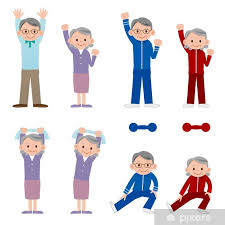 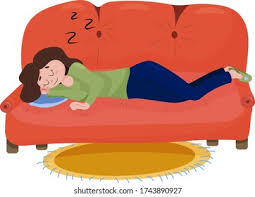 14
22.10.2023
Utmana hjärnan och håll den i form. 
Ge tid att göra saker i lugn och ro, utan att stressa, glädjas att vara stolt över sig själv, umgås med goda vänner och hand om dig själv. 
Tänka kreativt och positivt
               
 Livet är här och nu.
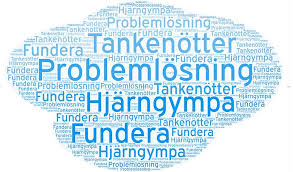 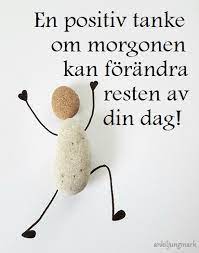 15
22.10.2023
Minnesträning
Vilket är djuret?
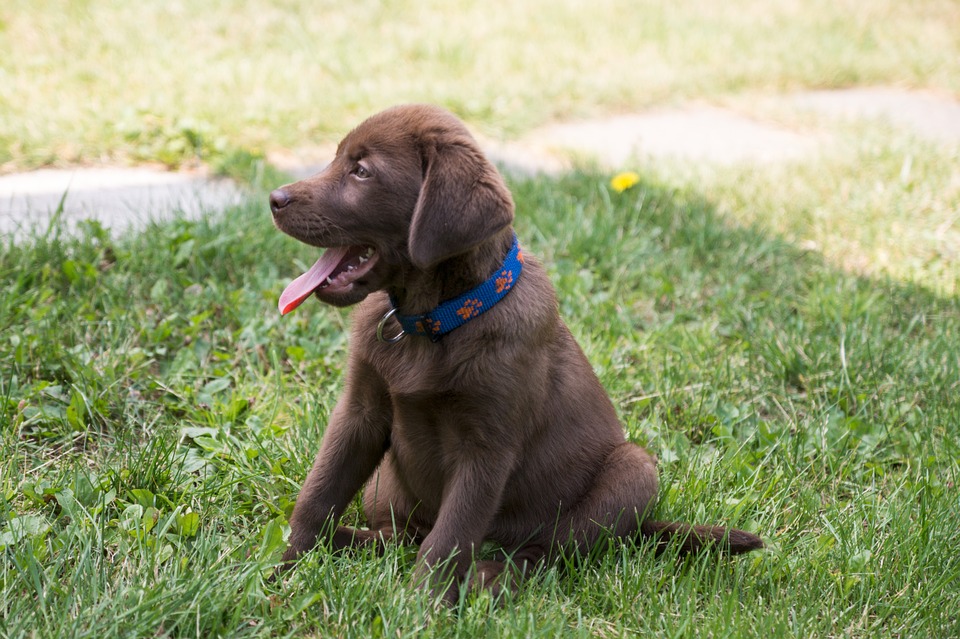 Raffig
Nuhd
Kinan
Rigs
Telefan
17
22.10.2023
[Speaker Notes: Giraff, Hund, Kanin, Gris, Elefant]
Vad blir talet?
18
22.10.2023
[Speaker Notes: 20+20+20=60, 20+5+5=30, 5-2=3, 2+20x5=102]
Ordspråk
Vad örat inte hör…. 
Bättre lite skit i knuten…. 
Det var ett spratt för vägglössen sa gumman…. 
Flitig som en myra…. 
Små grytor…. 
Skrattar bäst som….. 
Bästa sättet att bli av med en ovän är…
Snål spar…
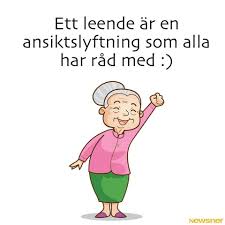 19
22.10.2023
[Speaker Notes: det hjärtat inte rör, än ett rent helvete, när stugan brann, så får man ingen fyra, har också öron, skrattar sist, att göra honom till din vän, fan tar]
Finn 10 olikheter
20
22.10.2023
Mera information/Lisää löytyy
www.uudenmaanmuistiluotsi.fi/sv
www.muistiliitto.fi/sv
www.espoonmuisti.fi/sv/framsidan

petra.karjalainen@espoonmuisti.fi   Tel 0400 321239    eller
hanna-maria.barlund@espoonmuisti.fi  Tel 0400 410175
21
22.10.2023
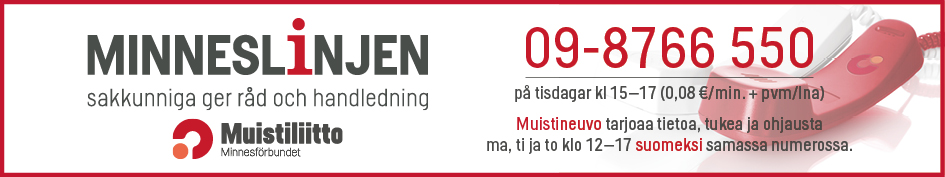 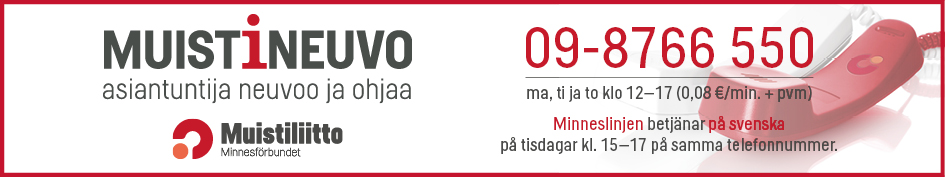 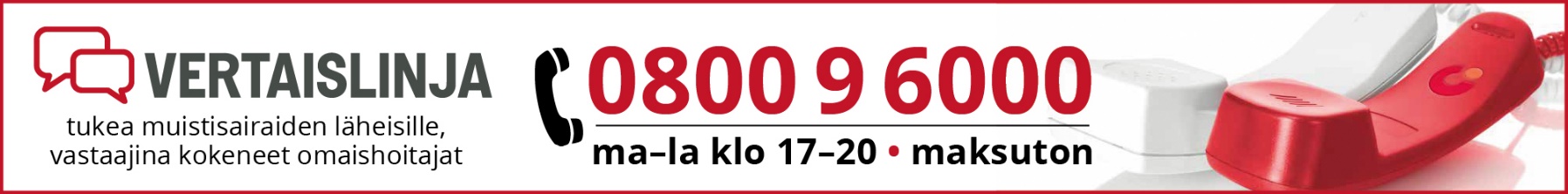 22
22.10.2023
Tack!
petra.karjalainen@espoonmuisti.fi